Review: Heterogeneous Catalyst
We have looked at cases where
Adsorption, surface reaction, or desorption is rate limiting
External diffusion is rate limiting
Internal diffusion is rate limiting- today
Next time: Derive an overall rate law for heterogeneous catalyst where the rate limiting step as any of the 7 reaction steps.  This new overall reaction rate would be inserted into the design equation to get W, XA, CA, etc
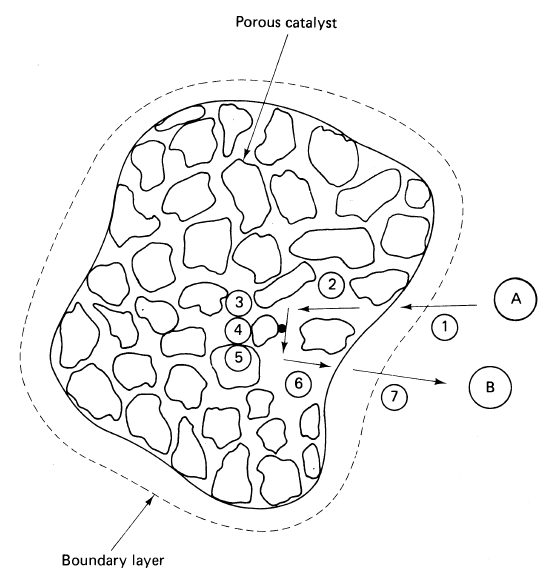 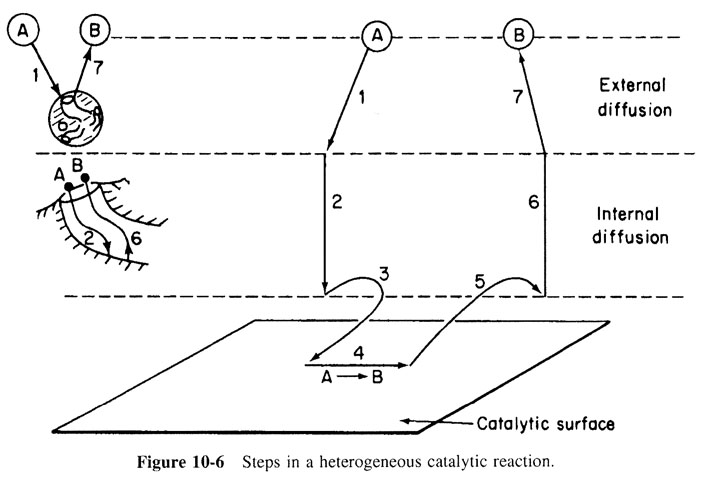 Review: Types of Boundary Conditions
Concentration at the boundary (i.e., catalyst particle surface) is specified:  
If a specific reactant concentration is maintained or measured at the surface, use the specified concentration
When an instantaneous reaction occurs at the boundary, then CAs≈0
Flux at the boundary (i.e., catalyst particle surface) is specified:  
No mass transfer at surface (nonreacting surface)

Reaction that occurs at the surface is at steady state: set the molar flux on the surface equal to the rate of reaction at the surface

Convective transport across the boundary layer occurs
reaction rate per unit surface area (mol/m2·sec)
Planes of symmetry: concentration profile is symmetric about a plane 
Concentration gradient is zero at the plane of symmetry
Radial diffusion in a tube:
Radial diffusion in a sphere
r
r
Review: Transport & Rxn Limited Rates
reaction limited regime:
Used kc(CAb-CAs)=krCAS to solve for CAs & plugged back into –r”As= krCAS
transport limited regime
(Convective transport across boundary layer)
-rA’
(U/dp)1/2
When measuring rates in the lab, use high velocities or small particles to ensure the reaction is not mass transfer limited
(fluid velocity/particle diameter)1/2
Review: Mass Transfer Limited Rxn in PBR
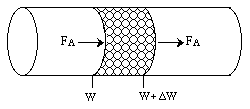 A steady state mole balance on reactant A between z and z + z :
ac: external surface area of catalyst per volume of catalytic bed (m2/m3)
f: porosity of bed, void fraction		dp: particle diameter (m)
r’’A: rate of generation of A per unit catalytic surface area (mol/s·m2)
Ac: cross-sectional area of tube containing catalyst (m2)
Divide out AcDz and take limit as Dz→0
Put Faz and –rA’’ in terms of CA
Assume that axial diffusion is negligible compared to bulk flow
Assume molar flux of A to surface = rate of consumption of A at surface
Rearrange, integrate, and solve for CA and r’’A
Shrinking Core Model
Solid particles are being consumed either by dissolution or reaction
The amount of the material being consumed is shrinking
Drug delivery (pill in stomach)
Catalyst regeneration
Regeneration of catalyst by burning off carbon coke in the presence of O2
Begins at the surface and proceeds to the core
Because the amount of carbon that is consumed (burnt off) is proportional to the surface area, and the amount of carbon that is consumed decreases with time
Catalyst Regeneration
Coking-deactivated catalyst particles are reactivated by burning off the carbon
R0
Oxygen (A) diffuses from particle surface      (r = R0, CA = CA0) through the porous pellet matrix to the unreacted core (r = R, CA = 0)
Reaction of O2 with carbon at the surface of the unreacted core is very fast
CO2 generated at surface of core diffuses out
Rate of oxygen diffusion from the surface of the pellet to the core controls rate of carbon removal
O2
r+r
r
R
CO2
r : radius   R0:outer radius of particle   R: radius of unreacted core   r = 0 at core
What is the rate of time required for the core to shrink to a radius R?
Though the core of carbon (from r = 0 to r = R0) is shrinking with time (unsteady state), we will assume the concentration profile at any time is the steady state profile over distance (R0- R): quasi-steady state assumption (QSSA)
Mole Balance on O2 From r to r+Dr
R0
Rate in -  rate out    + gen = accum
O2
r+r
r
Oxygen reacts at the surface, not in this region
R
Divide by -4pDr:
CO2
Take limit as Dr→0:
Put WAr in terms of conc of oxygen (CA)
De: effective diffusivity
For every mole of O2 that enters, a mol of CO2 leaves → WO2=-WCO2
Plug WAr into mole balance:
Divide out –De:
Mole Balance on O2 From r to r+Dr (2)
R0
O2
r+r
r
Use boundary conditions to determine the concentration profile (CA/CA0) in terms of the various radii (R, R0 & r)
R
At r = R0, CA= CA0 and at r = R, CA= 0
CO2
First use CA=0 when  r = R to determine K2
Next solve for when       r = R0 & CA=CA0
For any r:
Take the ratio to determine CA/CA0
Oxygen Concentration Profile & Flux
R0
CA: oxygen concentration  
CAb = CA0
O2
r+r
Oxygen concentration Profile at time t
r
R
CO2
Finally determine the flux of oxygen to the surface of the core:
R
(center)
(core)
R0
Mass Balance on Carbon (C)
R0
In – out + gen = accumulation
O2
r+r
r
R
Elemental C does not enter or leave the surface
Change in the mass of the carbon core
CO2
r’’C: rate of C gen. per unit surface area of core (mol/s·m2) 
rC: density of solid C	fC: fraction of the volume of the core that is C
Simplify mass balance:
The rate of carbon disappearance (-dR/dt) is equal to the rate of oxygen flux to the surface of the core, -WO2 = WCO2, and this occurs at a radius of R so:
Time Required to Shrink Core to Radius R
R0
O2
r+r
r
Substitute r’’c into -dR/dt, get like terms together, integrate, & solve for t
R
Integrate over 0 to t & R0 to R
CO2
Get common denominators
Time Required to Shrink Core to Radius R
R0
O2
r+r
Solve for t:
r
Factor out R02/6
R
CO2
Factor out -1
At the core of the catalyst particle, R=0, then:
Complete regeneration
L20: Internal Diffusion Effects in Spherical Catalyst Particles
Internal diffusion: diffusion of the reactants or products from the external pellet surface (pore mouth) to the interior of the pellet. (Chapter 12) 
When the reactants diffuse into the pores within the catalyst pellet, the concentration at the pore mouth will be higher than that inside the pore and the entire catalytic surface is not accessible to the same concentration.
Though A is diffusing inwards, convention of shell balance is flux is in direction of increasing r. (flux is positive in direction of increasing r).  In actuality, flux of A will have a negative sign since it moves inwards.
Porous catalyst particle
CAs
CA(r)
CAb
Internal diffusion
External diffusion
External surface
Basic Molar Balance for Differential Element
CAs
R
r
An irreversible rxn A→B occurs on the surface of  pore walls within a spherical pellet of radius R:
Rate of A in at r = WAr · area =
r+Dr
Rate of A out at r - r = WAr · area =
The mole balance over the shell thickness r is:
Spherical shell of inner radius r & outer radius r+Dr
IN        -        OUT          +     GEN               =ACCUM
Volume of shell
r’A: rate of reaction per mass of catalyst (mol/g•s)
c: mass of catalyst per unit volume of catalyst (catalyst density)
rm: mean radius between r and r - r
Divide by -4pDr & take limit as Dr →0
Differential BMB in spherical catalyst particle
Diffusion Equation (Step 2)
CAs
R
r
IN        -        OUT          +     GEN               =ACCUM
Steady state assumption implies equimolar counter diffusion, WB = -WA (otherwise A or B would accumulate)
r+Dr
Must use effective diffusivity, De, instead of DAB to account for:
Tortuosity of paths
Void spaces
Pores having varying cross-sectional areas
bulk diffusivify
pellet porosity (Vvoid space/Vvoid & solid) (typical ~ 0.4)
constriction factor (typical ~ 0.8)
tortuosity (distance molecule travels between 2 pts/actual distance between those 2 pts) (typical ~ 3.0)
Diffusion & Rxn in a Spherical Catalyst
CAs
R
r
Write the rate law based on surface area:
Relate r’A to r’’A by:
Insert the diffusion eq & the rate eq into the BMB:
Boundary Conditions:
CA finite at r=0       CA = CAs at r =R
Solve to get CA(r) and use the diffusion equation to get WAr(r)
Dimensionless Variables
Put into dimensionless form
Boundary Conditions:
Y =1 at l=1 	Y =finite at l=0
Thiele modulus for rxn of nth order ≡ fn
Subscript n = reaction order
fn is small: surface reaction is rate limiting 
fn is large: internal diffusion is rate limiting
The solution for a 1st order rxn:
small 1
small 1: 	surface rxn control, significant amount of reactant diffuses into pellet interior w/out reacting
medium 1
large 1: surface rxn is rapid, reactant is consumed very closed to the external surface of pellet (A waste of precious metal inside of pellet)
large 1
R
r=0
Internal Effectiveness Factor, h
Internal effectiveness factor:
(1) the relative importance of diffusion and reaction limitations
(2) a measurement of how far the reactant diffuses into the pellet before reacting
For example, when n=1 (1st order kinetics, -r’’As )
Internal Diffusion & Overall Rxn Rate
h quantifies how internal diffusion affects the overall rxn rate
Effectiveness factor vs fn
1
0.8
Reaction limited
0.6
0.4
h
0.2
Internal diffusion limited
0.1
0.2
1
2
4
6
8
10
f1
As particle diameter ↓, fn ↓, h→1, rxn is surface rxn limited
As particle diameter ↑, fn ↑, h→0, rxn is diffusion limited
This analysis was for spherical particles.  A similar approach can be used to evaluate other geometries, non-isothermal rxn, & more complex rxn kinetics
Effectiveness Factor & Rxn Rate
surface-reaction-limited
f1 is large,  diffusion-limited reaction inside the pellet (external diffusion will have a negligible effect on the overall rxn rate because internal diffusion limits the rxn rate)
internal-diffusion-limited:
Overall rate for 1st-order rxn
Clicker Question
Overall rate for 1st-order rxn
When the overall rate of rxn when the reaction is limited by internal diffusion, which of the following would decrease the internal diffusion limitation?
decreasing the radius R of the particle		
increasing the concentration of the reactant
increasing the temperature	
(d) increasing the internal surface area
(e) Both a and b
Total Rate of Consumption of A in Pellet, MA (mol/s)
At steady state, net flow of A into pellet at the external surface completely reacts within the pellet
Overall molar rxn rate = total molar flow of A into catalyst pellet
MA = (external surface area of pellet) x (molar flux of A into pellet at external surface)
MA =the net rate of reaction on and within the catalyst pellet